Les formules chimiques
PowerPoint 5.4
Les formules chimiques
Les formules chimiques permettent de savoir quels éléments forment les composés, ainsi que leurs proportions.
H2O2 – les « 2 » indiquent qu’il y a 2 H pour chaque 2 O, 
ce qui représente un rapport de 1 à 1
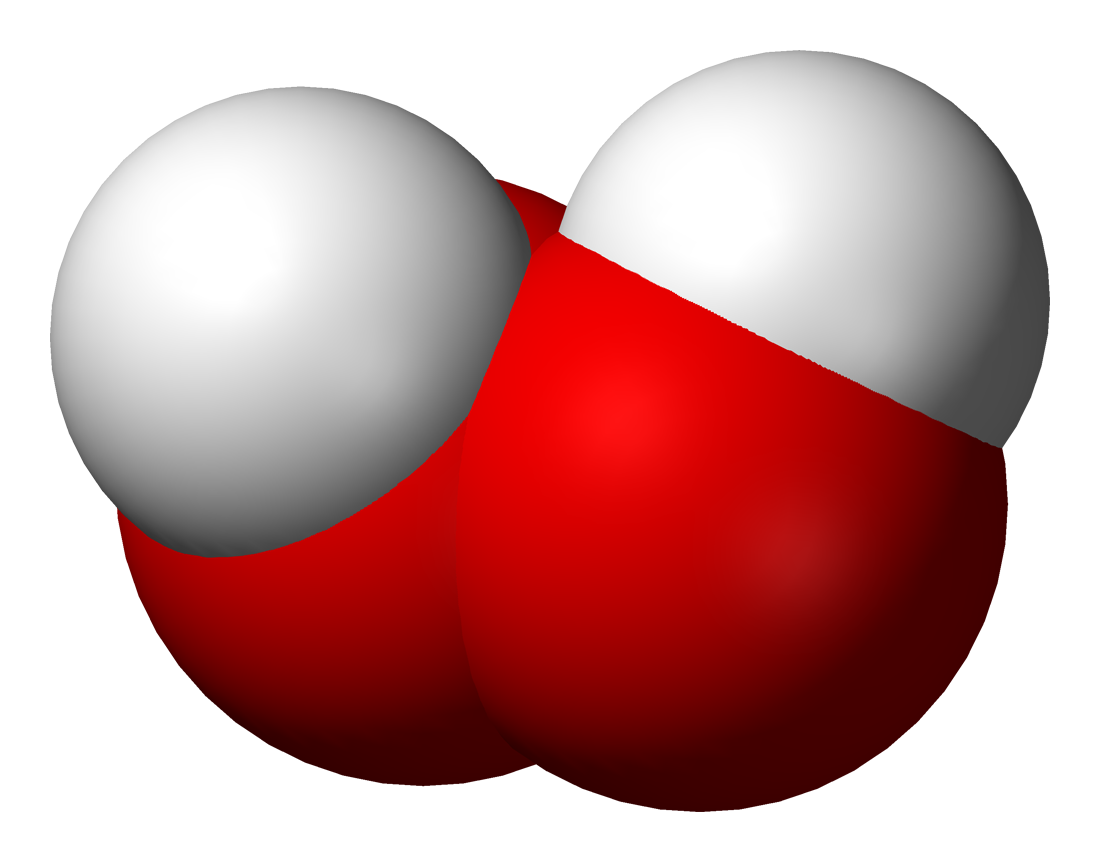 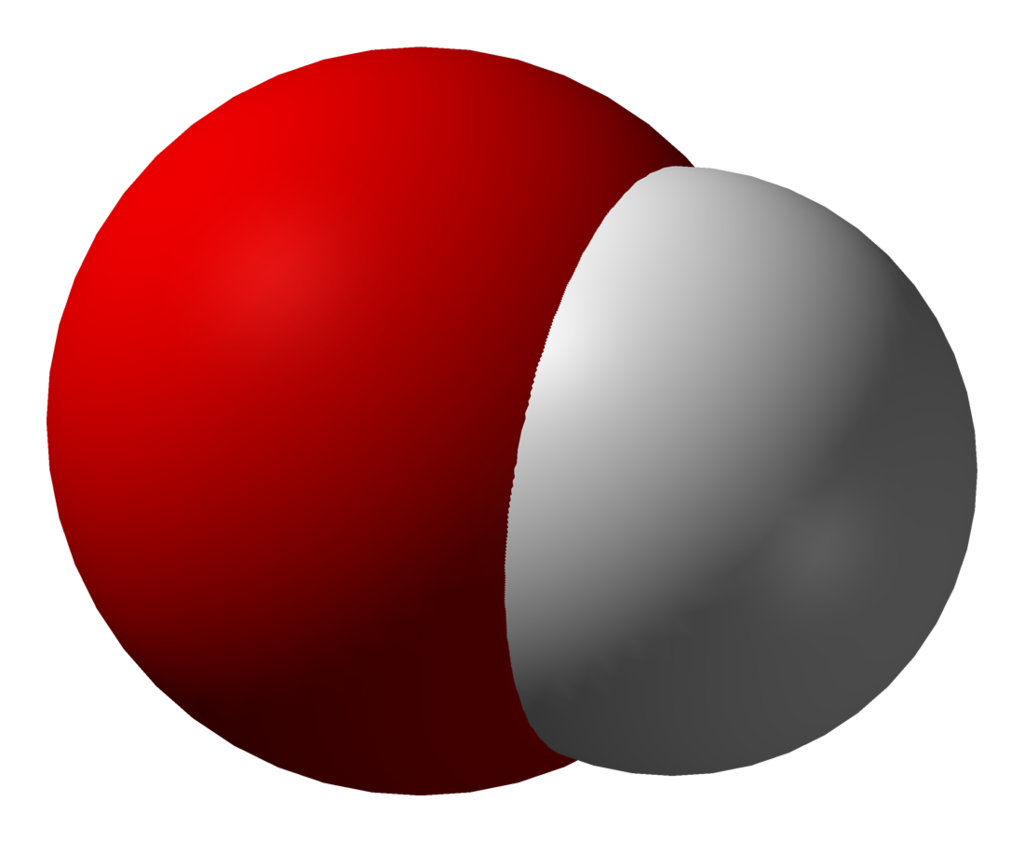 MAIS, bien que H2O2 et OH aient le même rapport entre les O et les H, ils sont des composés différents.
OH
H2O2
La formule empirique est la formule qui représente le plus petit rapport entre les éléments d’un composé, exprime en nombre entiers.  (Donc OH et H2O2 ont la même formule empirique)
Ex. – les molécules CH2, C2H4, C3H6, C4H8, C5H10, ont tout le même rapport entre les C et les H – 1 C pour chaque 2 H. 
Donc la formule empirique de chacune de ces molécules est CH2
Les formules empirique versus moléculaires
La formule empirique est la formule qui représente le plus petit rapport entre les éléments d’un composé, exprime en nombres entiers.  La formule moléculaire est la formule qui indique le nombre d’atomes de chaque élément dont est consituée une molécule.
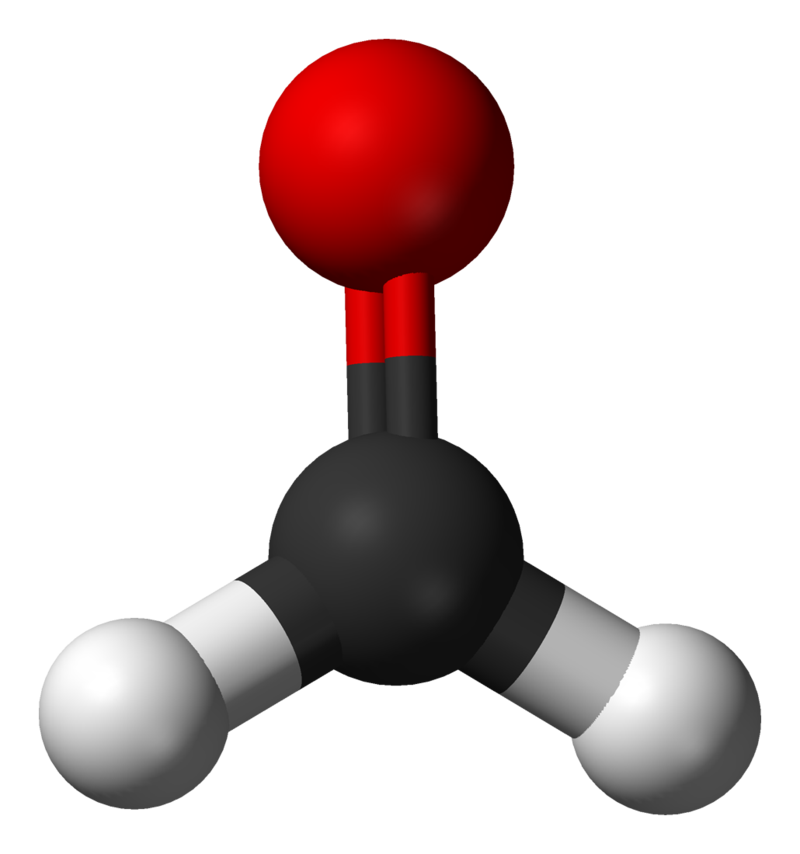 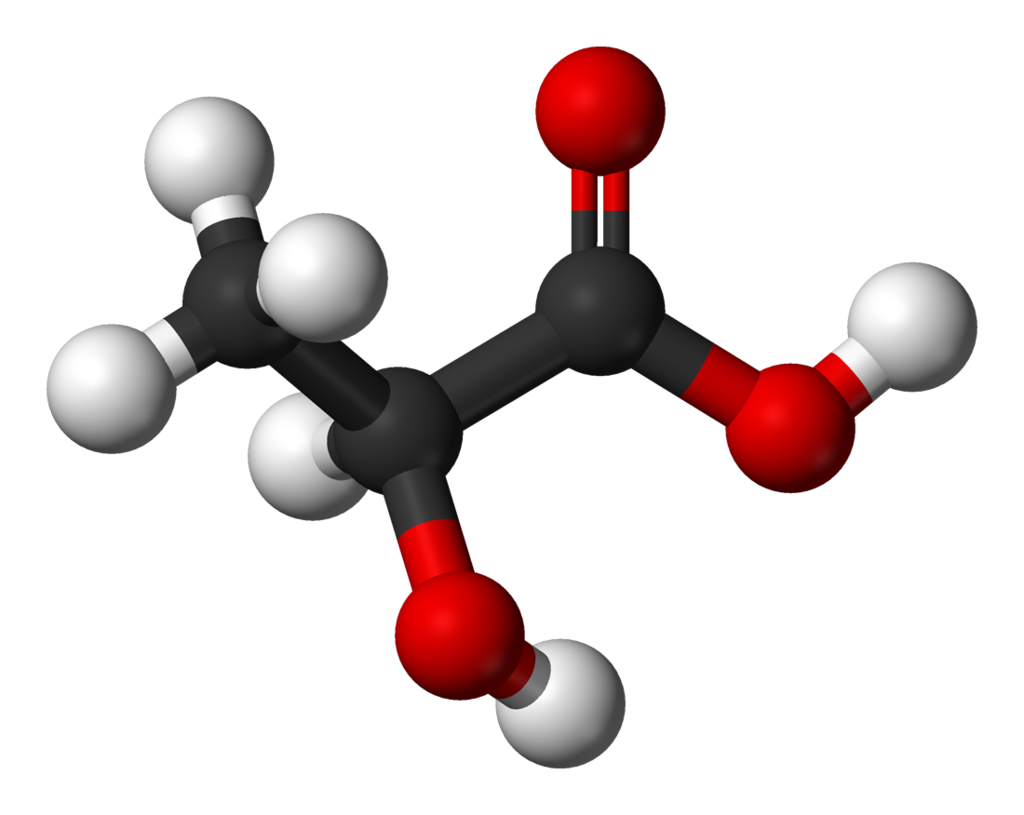 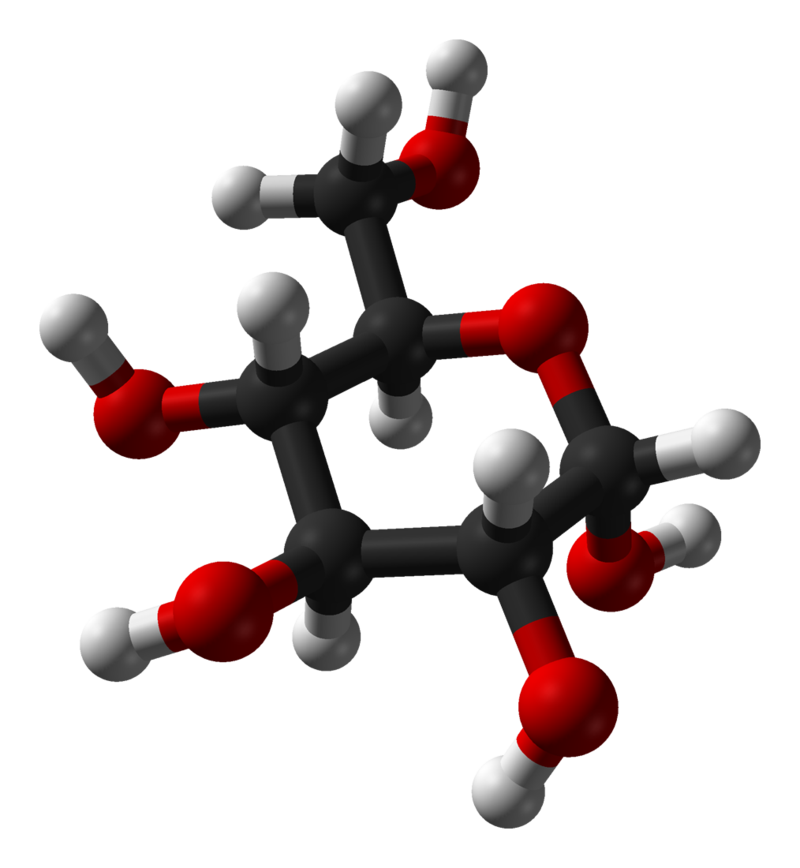 Les formules empirique versus moléculaires
Question – Quelle est la formule empirique des composés suivants?
N2O
PF2
P2O5
C4H8O
C5H9O2
Comment déterminer la formule empirique
Question – Quelle est la formule empirique d’un composé qui est formé de 80% C et de 20% H?
Réponse – 1. Si on supposait qu’on a 100 g du composé, 80 g seraient C et 20 g seraient H
2. calculer le nombre de moles de chaque élément en utilisant la masse de chaque élément dans 100 g du composé
3. déterminer le rapport le plus simple en divisant chaque nombre de moles par la valeur la plus petite
Comment déterminer la formule empirique
Question – Quelle est la formule empirique d’un composé qui est formé de 58,5% C, 7,3% H, et 34,1% N?
Réponse – 1. On suppose qu’on a 100 g du composé – 58,5 g de C, 7,3 g de H, et 34,1 g de N
2. calculer le nombre de moles de chaque élément en utilisant la masse de chaque élément dans 100 g du composé
3. diviser chaque nombre de mole par la valeur la plus petite
Comment déterminer la formule empirique
Question – Quelle est la formule empirique d’un composé qui est formé de 81,8% C et de 18,2% H?
Réponse – 1. On suppose qu’on a 100 g du composé, 81,8 g seraient C et 18,2 g seraient H
2. calculer le nombre de moles de chaque élément en utilisant la masse de chaque élément dans 100 g du composé
3. diviser chaque nombre de mole par la valeur la plus petite,
MAIS il faut multiplier les résultats par la même valeur pour obtenir des valeurs entières pour la formule empirique
Comment calculer la formule moléculaire
La formule moléculaire peut être déterminée en utilisant la masse molaire de la formule empirique 
– ou bien la masse empirique.
Parce que le rapport des éléments dans la formule moléculaire est un multiple du rapport entre les éléments de la formule empirique, on peut utiliser la masse moléculaire dans les formules suivantes pour déterminer la valeur de ce multiple et, donc, déterminer la formule moléculaire.
Comment déterminer la formule moléculaire
Question – La formule empirique du glucose est CH2O.  Sa masse molaire est 180,0 g/mol.  Déterminez la formule moléculaire du glucose.
Réponse – masse empirique = 1(12,0 g) + 2(1,0 g) + 1(16,0 g)
				   = 30,0 g/mol
formule moléculaire = N(formule empirique) 
			  = 6(CH2O) → C6H12O6
Comment calculer la formule moléculaire
En premier, dans ces types de questions, la masse empirique ou la masse moléculaire doit, premièrement, être calculée de l’information fournie dans une question ou par une situation particulière – comme on l’a fait dans les sections précédentes.
Le calcul a faire
L’information donnée
Masse moléculaire
densité d’un gaz a TPN
masse et volume d’un 
gaz a TPN
densité
une quantité de moles 
et une masse données
un multiple, X, d’une 
masse molaire connue
Comment déterminer la formule moléculaire
Question – La formule empirique d’un compose est SiH3.  Si 0,0275 mol du composé a une masse de 1,71 g, quelle est la formule moléculaire du composé?
2(SiH3) → Si2H6
formule moléculaire = N(formule empirique) =
Récapitulons!
La formule empirique est la formule qui représente le plus petit rapport entre les éléments d’un composé, exprimé en nombres entiers.  La formule moléculaire est la formule qui indique le nombre d’atomes de chaque élément dont est consituée une molécule d’un composé.
On peut utiliser le pourcentage de composition pour déterminer les formules empiriques.
Si on connaît la masse moléculaire, on peut utiliser des formules pour déterminer la formule moléculaire.